Abundant Comfort In Times of Despair
2 Corinthians 1:3-11
Person of Comfort  (2 Cor. 1:3)
Promise of Comfort (2 Cor. 1:4a)
Purpose of Comfort (2 Cor. 1:4, 6-7)
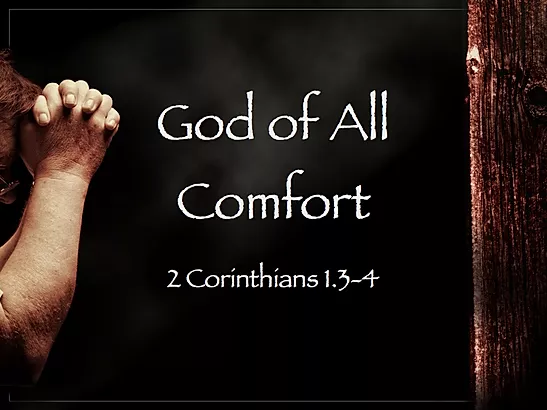 Abundant Comfort In Times of Despair
Parameters of Comfort (2 Cor. 1:5)
Power of Comfort        (2 Cor. 1:8-10)
Participation of Comfort (2 Cor. 1:11)
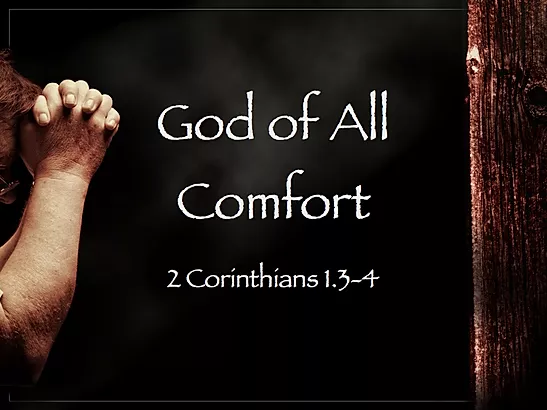 Abundant Comfort In Times of Despair